Публичные слушания по вопросу                             «Принятие решения о необходимости проведения ремонта фонтана на площади для культурно-массовых мероприятий, расположенной по улице Центральной муниципального образования поселок Ханымей
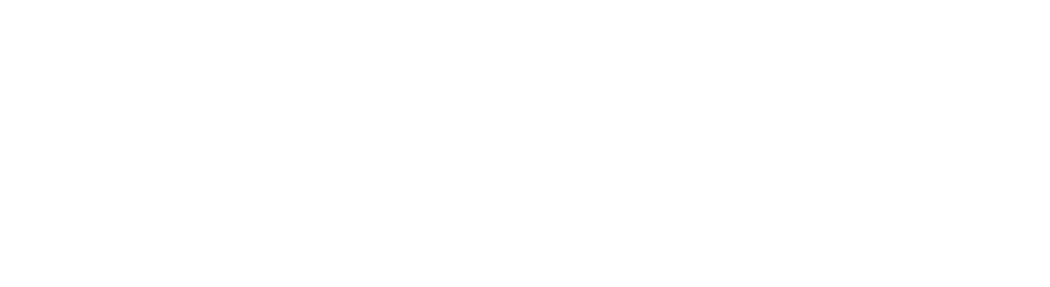 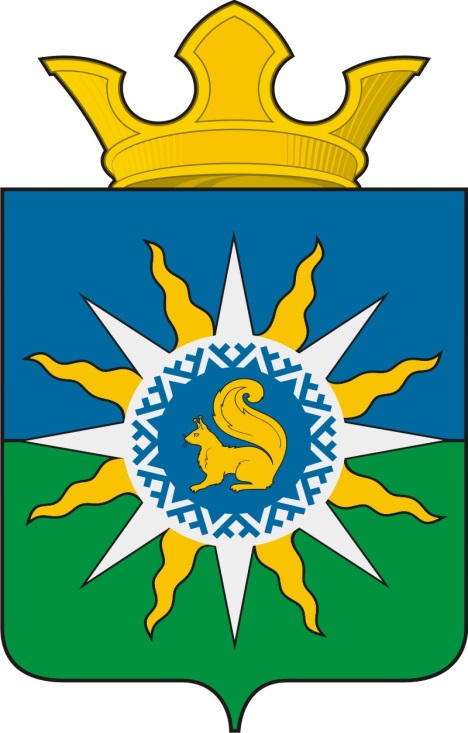 Муниципальное образование
 поселок Ханымей
2017
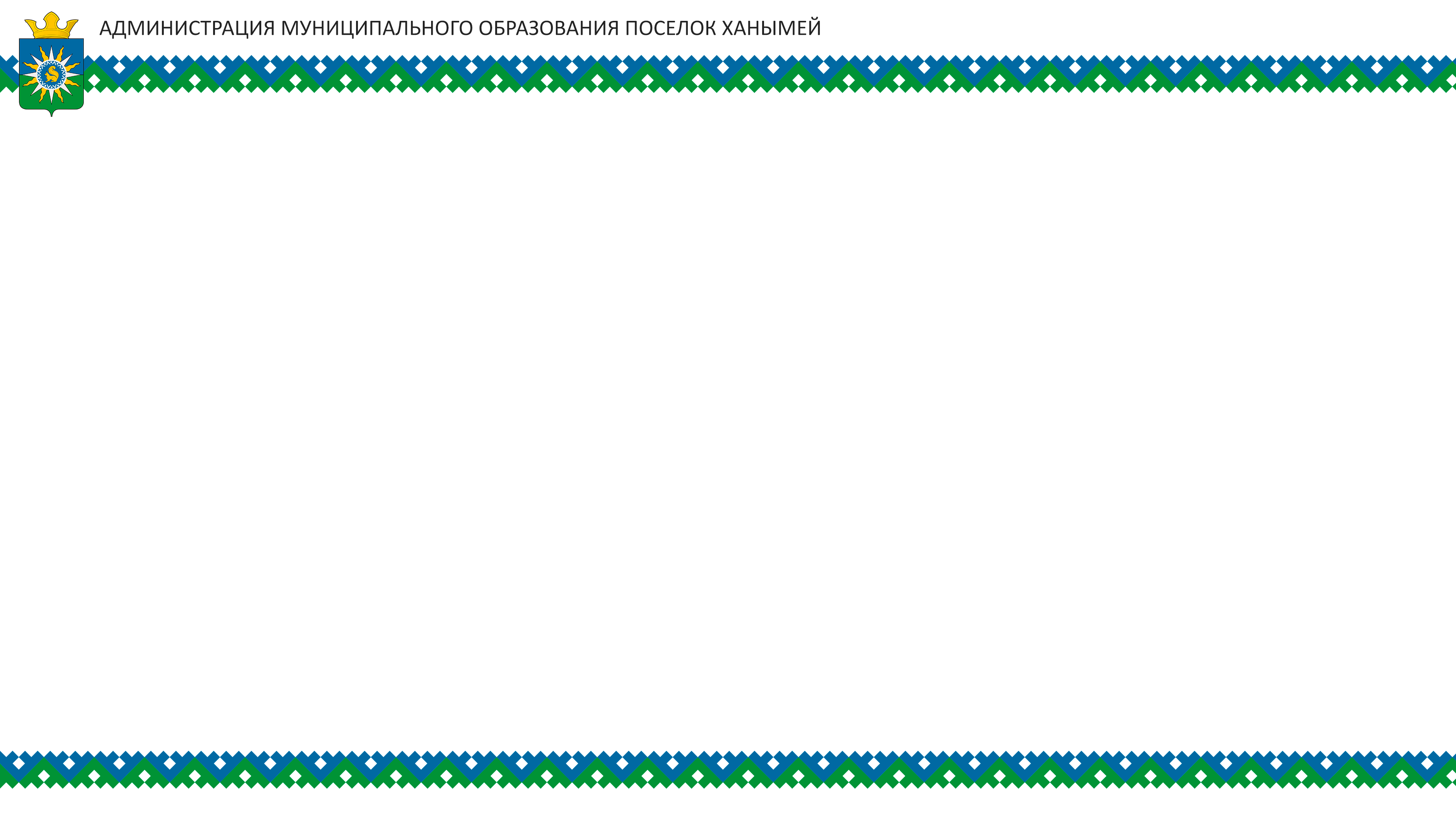 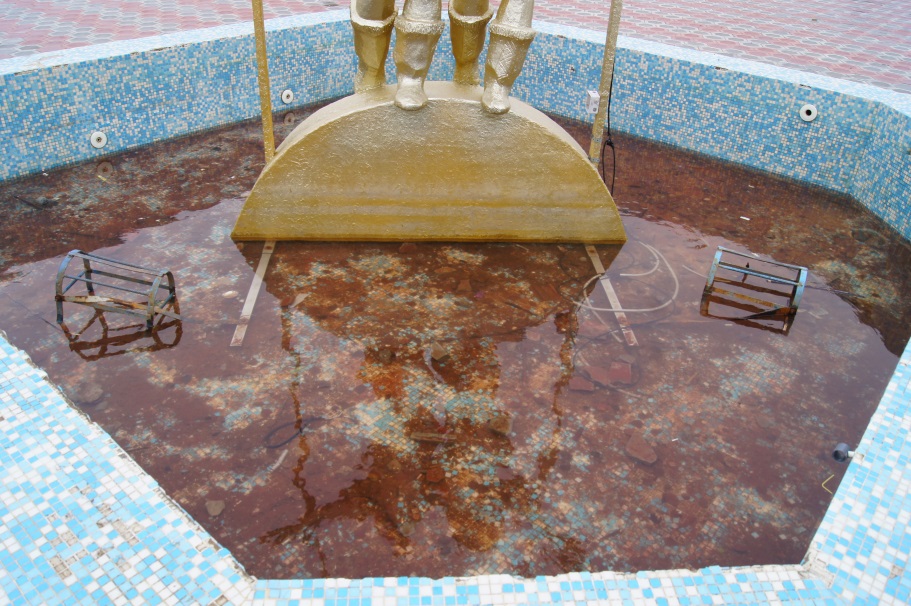 Фонтан  со скульптурной композицией был построен в 2011 году компанией ООО «Водный мир» г. Барнаул
   Из-за суровых климатических условий и нехватки специализированного персонала для обслуживания фонтанов, низкого качества воды и отсутствия фильтрационной системы, на сегодняшний день сооружение находится в неудовлетворительном состоянии:
чаша фонтана имеет повреждения;
облицовка чаши отслаивается;
распылители в чаше также имеют повреждения; 
водоснабжение, водоотведение и насосная система не функционирует.
    В целом чаша фонтана морально устарела, имеет неэстетичный вид, а торчащие элементы крепления насосов, крепления скульптурной композиции, и слишком низкие и узкие бортики чаши вызывают опасения в безопасной эксплуатации сооружения в целом.
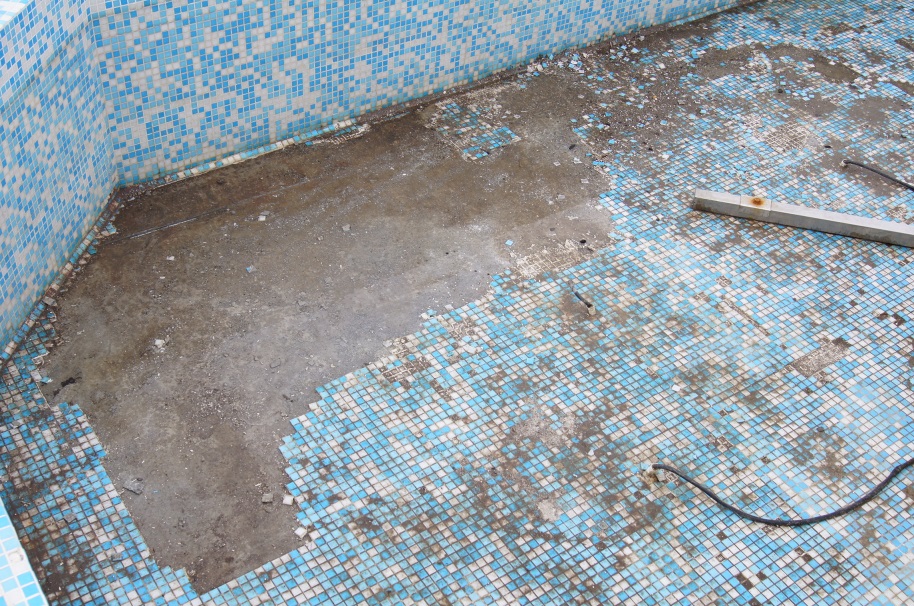 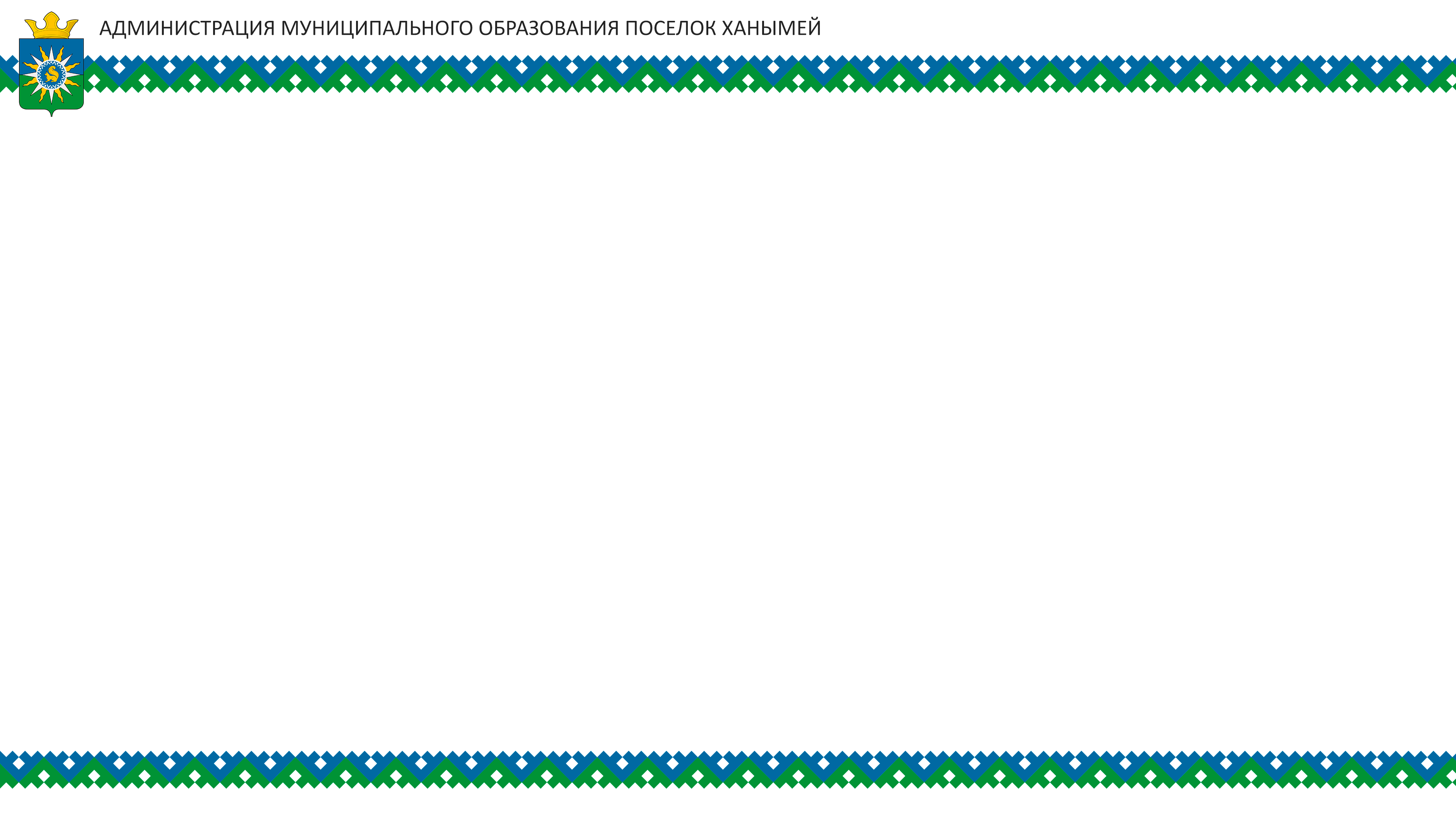 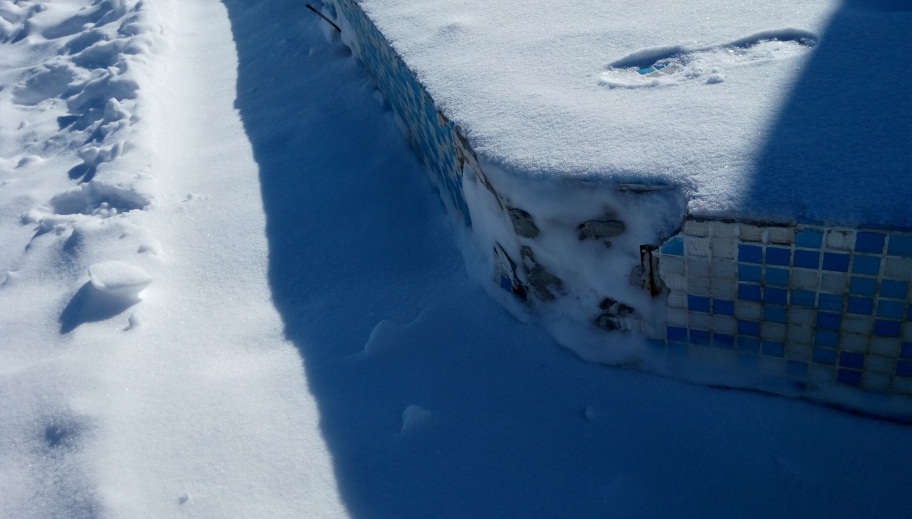 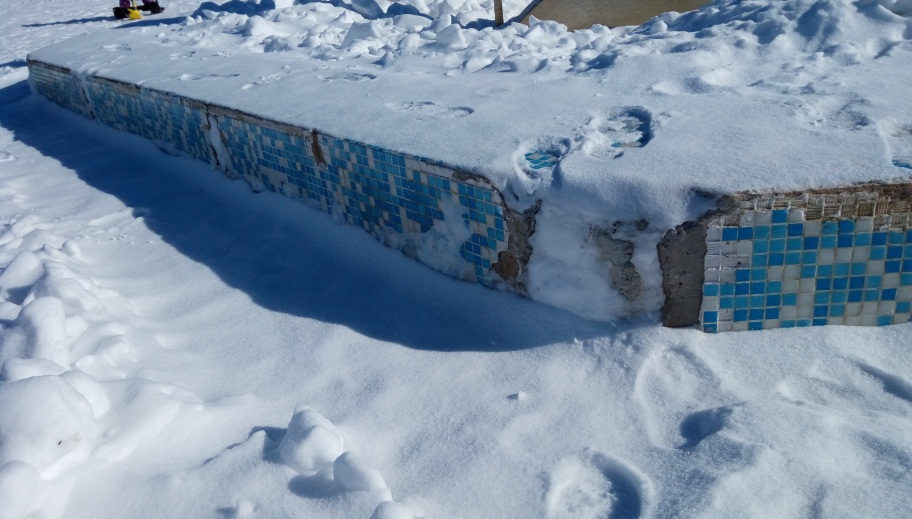 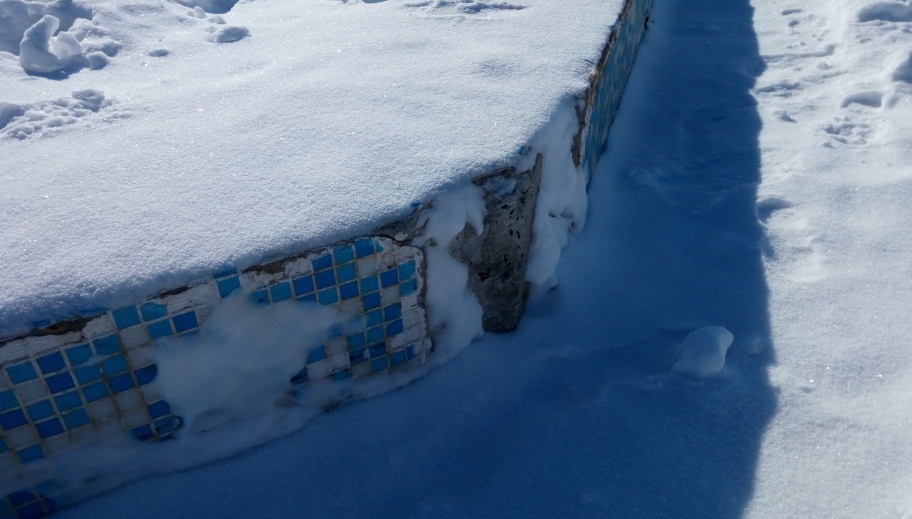 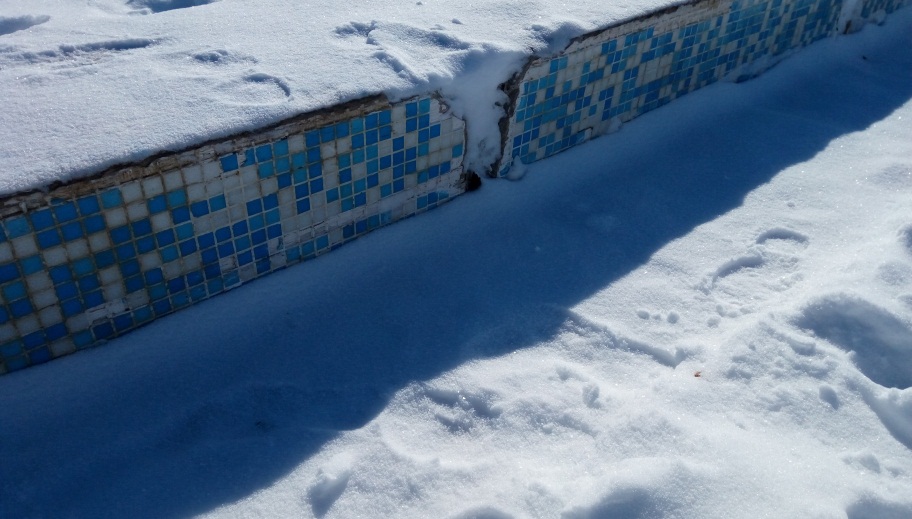 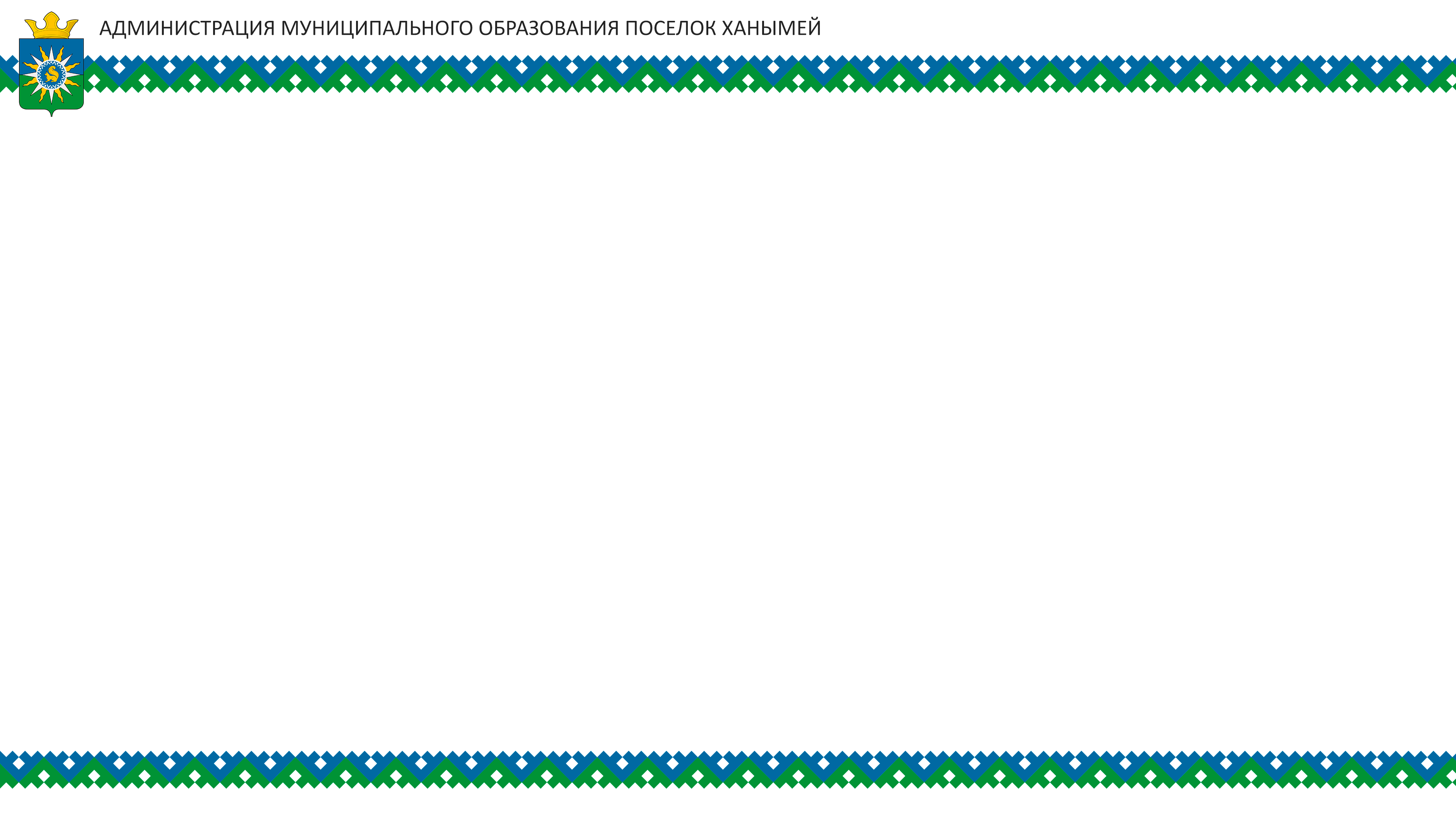 Для постоянного функционирования фонтана  необходима организация бесперебойной циркуляции воды. Этот процесс обеспечивается специальным оборудованием: насосом, распылителями, фильтрационной системой, системой подготовки воды, системой управления.
    Также немаловажным элементом функционирования фонтана является содержание сооружения в исправном состоянии, которое обеспечивается специализированными организациями и квалифицированным персоналом.
     Так как оборудование фонтана возможно эксплуатировать только в летний период, то на холодное время года необходимо организовать следующие мероприятия, обеспечивающие сохранность оборудования в зимнее время: укрытие чаши фонтана настилом, ревизию насосов, обмотку распылителей полиэтиленом и т.д.
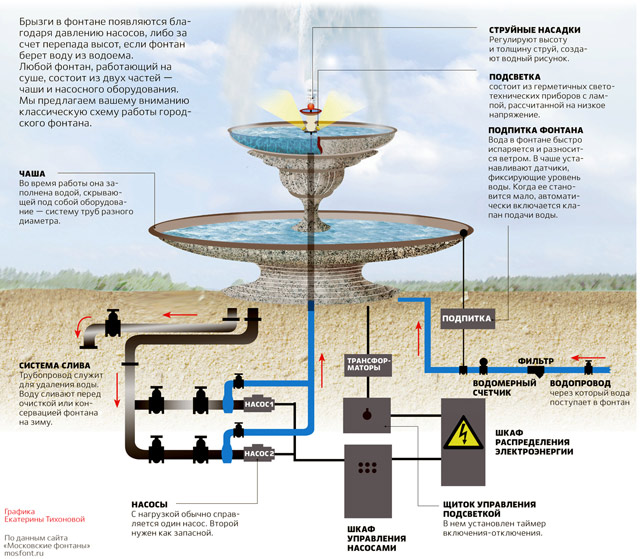 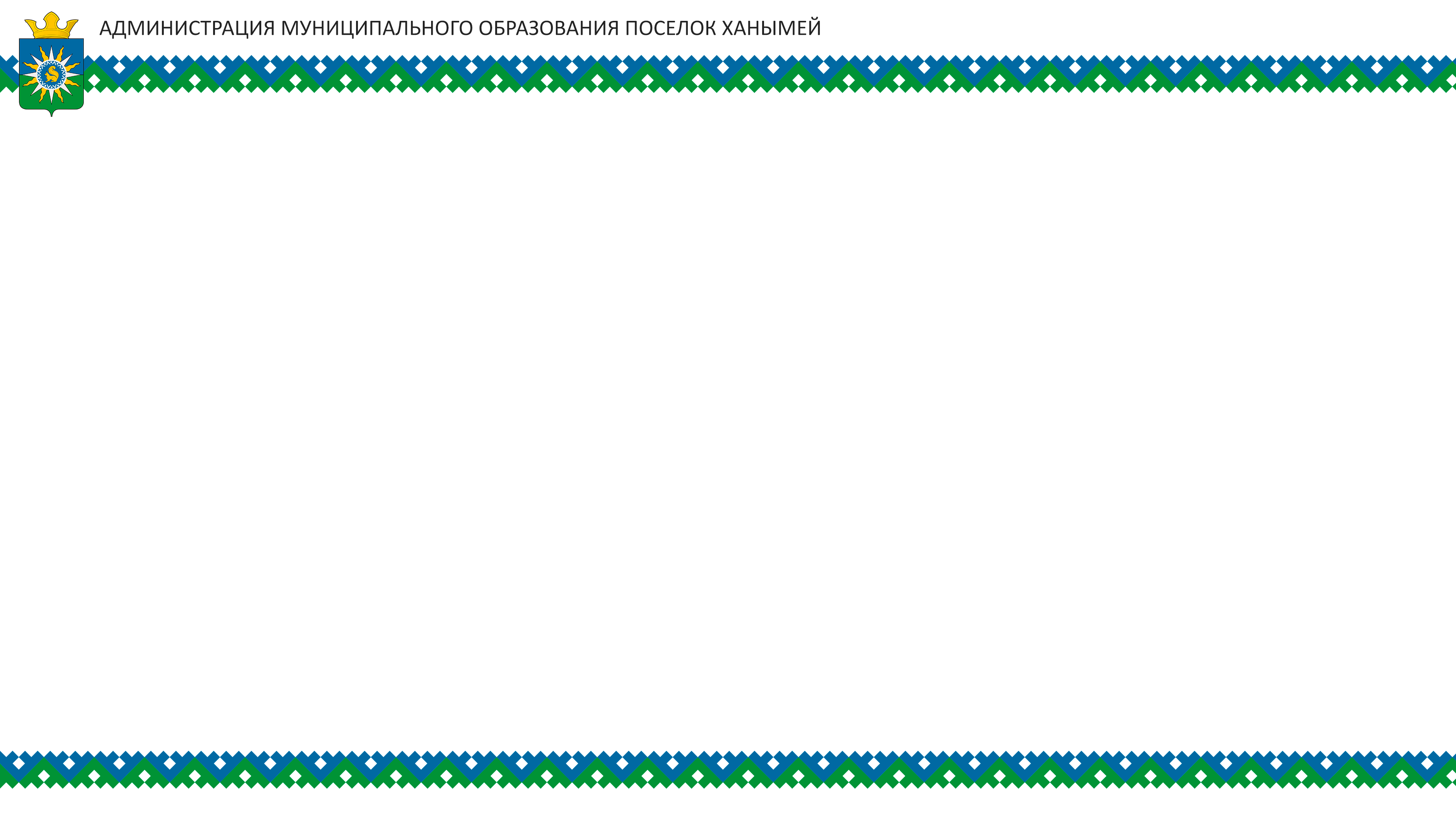 В связи с вышеизложенным, на рассмотрение участников публичных слушаний предлагаются следующие предложения:
ремонт фонтана;
реконструкция фонтана;
демонтаж фонтана.
   Рассмотрим каждое предложение подробнее.
Ремонт фонтана


         В целях проведения работ по ремонту сооружения необходимо провести следующие мероприятия:
разработка проектной документации на проведения работ по ремонту фонтана;
замена облицовки чаши фонтана на гранитные / мраморные плиты,
замена распылителей,
восстановление водоснабжения, водоотведения, электроснабжения,
закупка и монтаж новых насосов,
устройство ограждения – поручней.
        Общая стоимость работ по ремонту фонтана составляет 4 206,76 тыс. рублей.
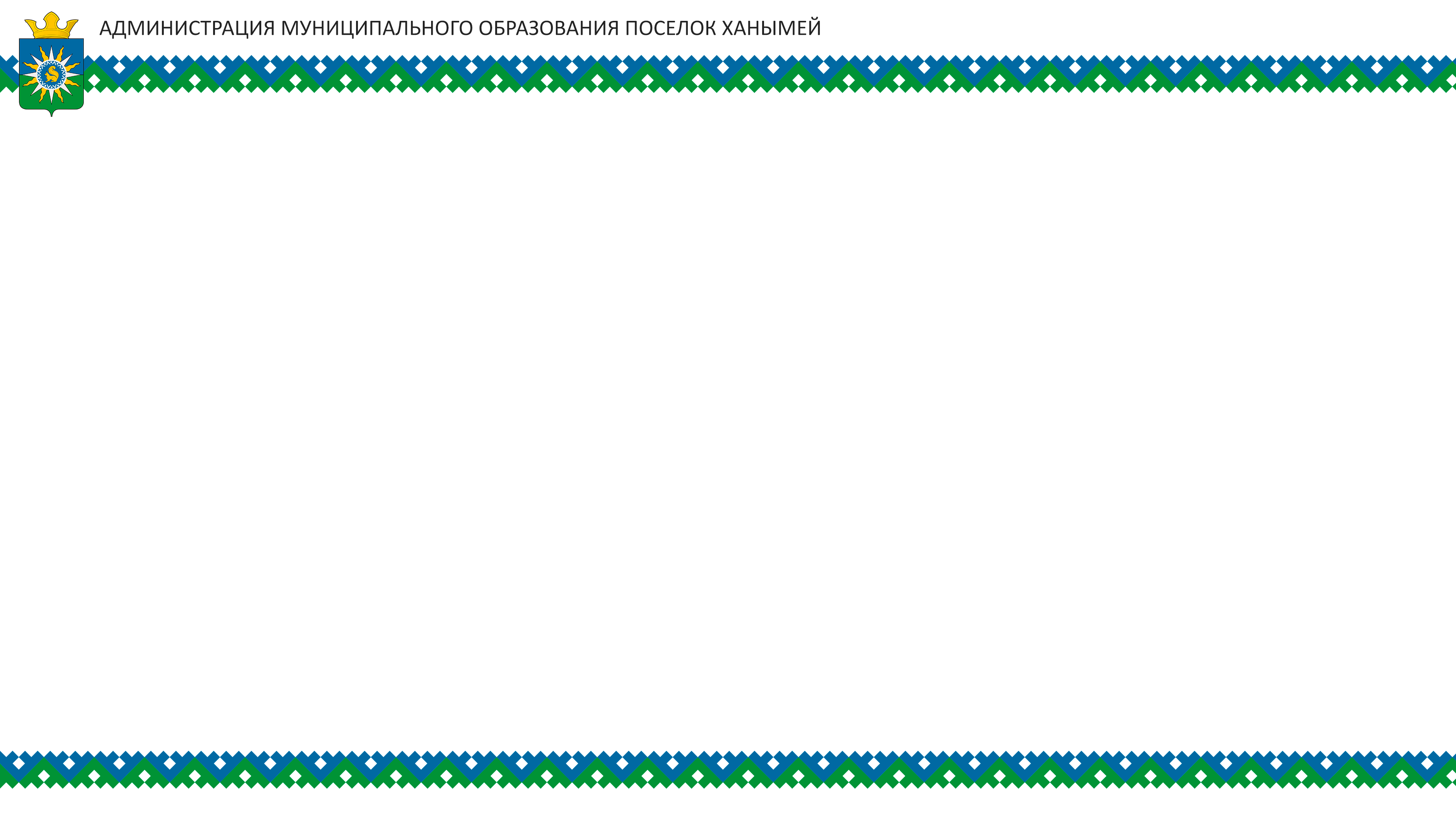 Реконструкция фонтана


         В целях проведения работ по реконструкции сооружения необходимо провести следующие мероприятия:
разработка проектной документации на проведения работ по реконструкции фонтана;
перенос чаши фонтана в центральную часть площади и устройство цельной гранитной/мраморной чаши;
устройство современных систем водоснабжения, водоотведения, электроснабжения, фильтрации, насосов;
устройство ограждения – поручней, 
прочие работы
        Общая стоимость работ по реконструкции фонтана составляет более 8 000,00 тыс. рублей.
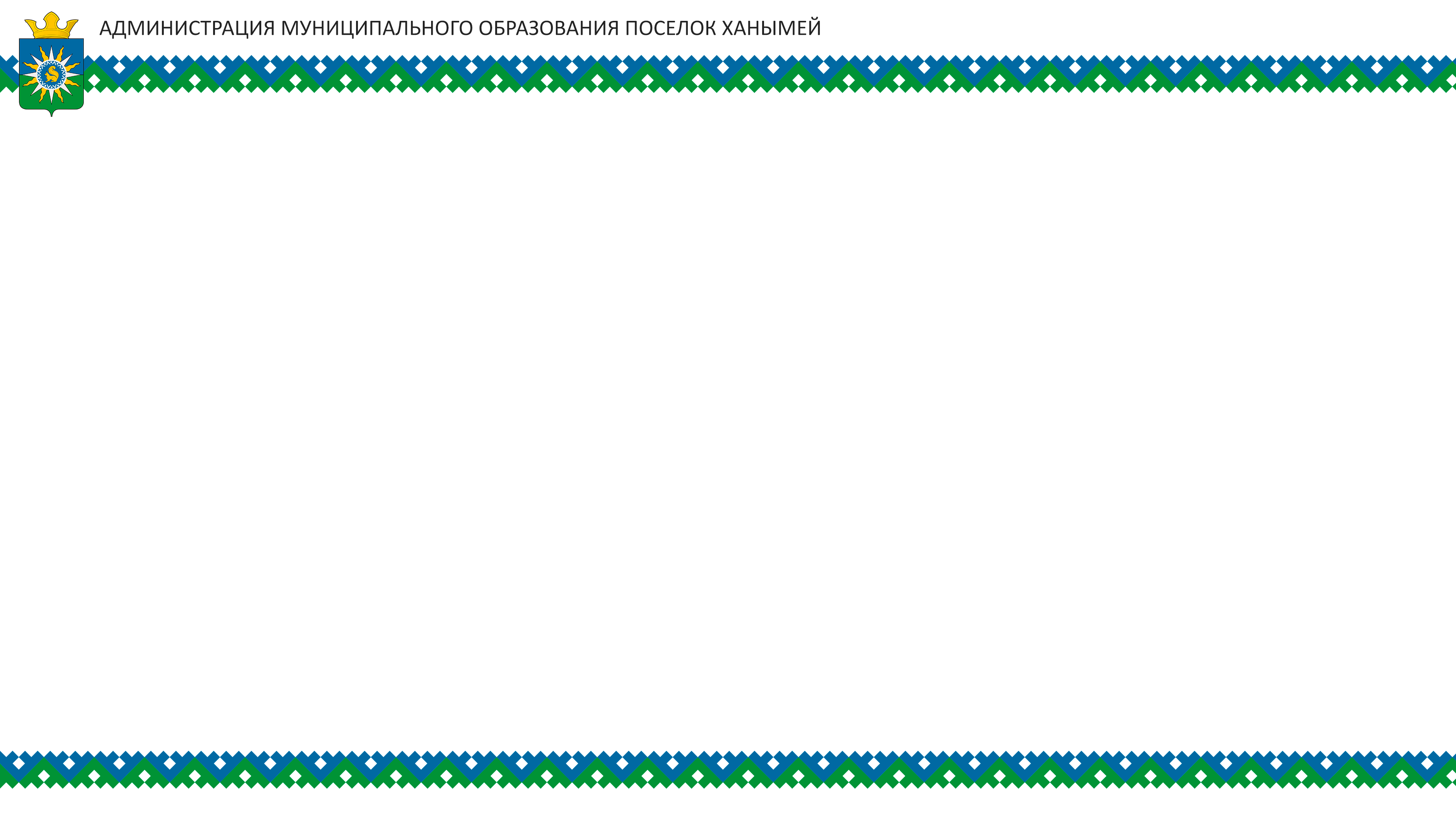 Демонтаж фонтана


         В целях проведения демонтажных работ необходимо выполнить следующие мероприятия:
демонтаж скульптурной композиции;
демонтаж чаши фонтана;
проведение восстановительных земляных работ;
устройство бетонной подготовки;
укладка тротуарной плитки,
вывоз строительного мусора.
         Общая стоимость работ составляет 189,70 тыс. рублей.
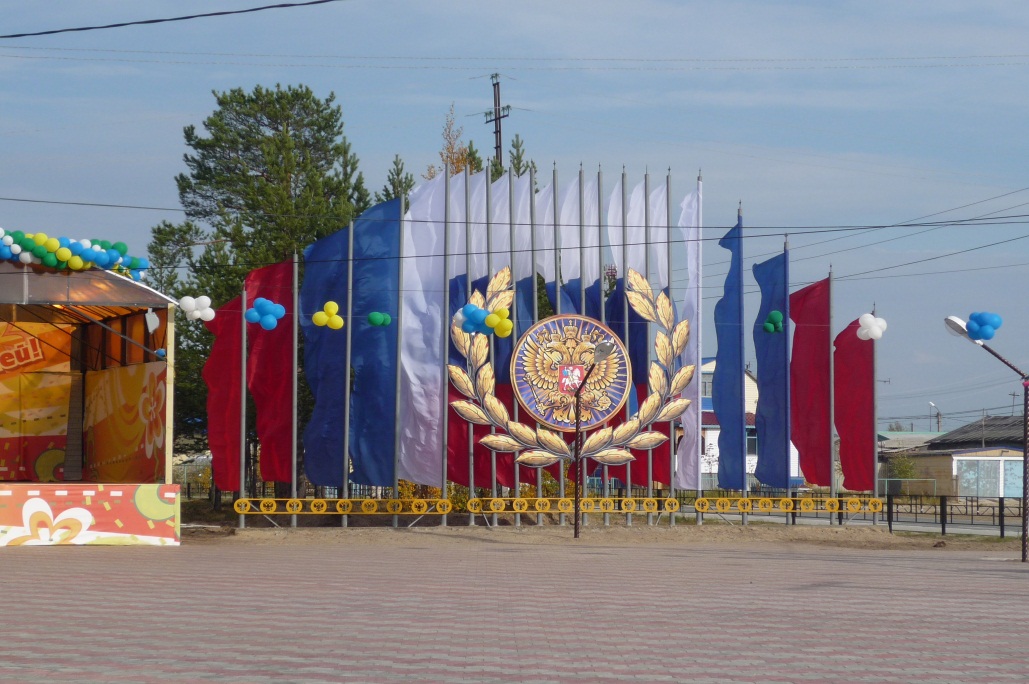 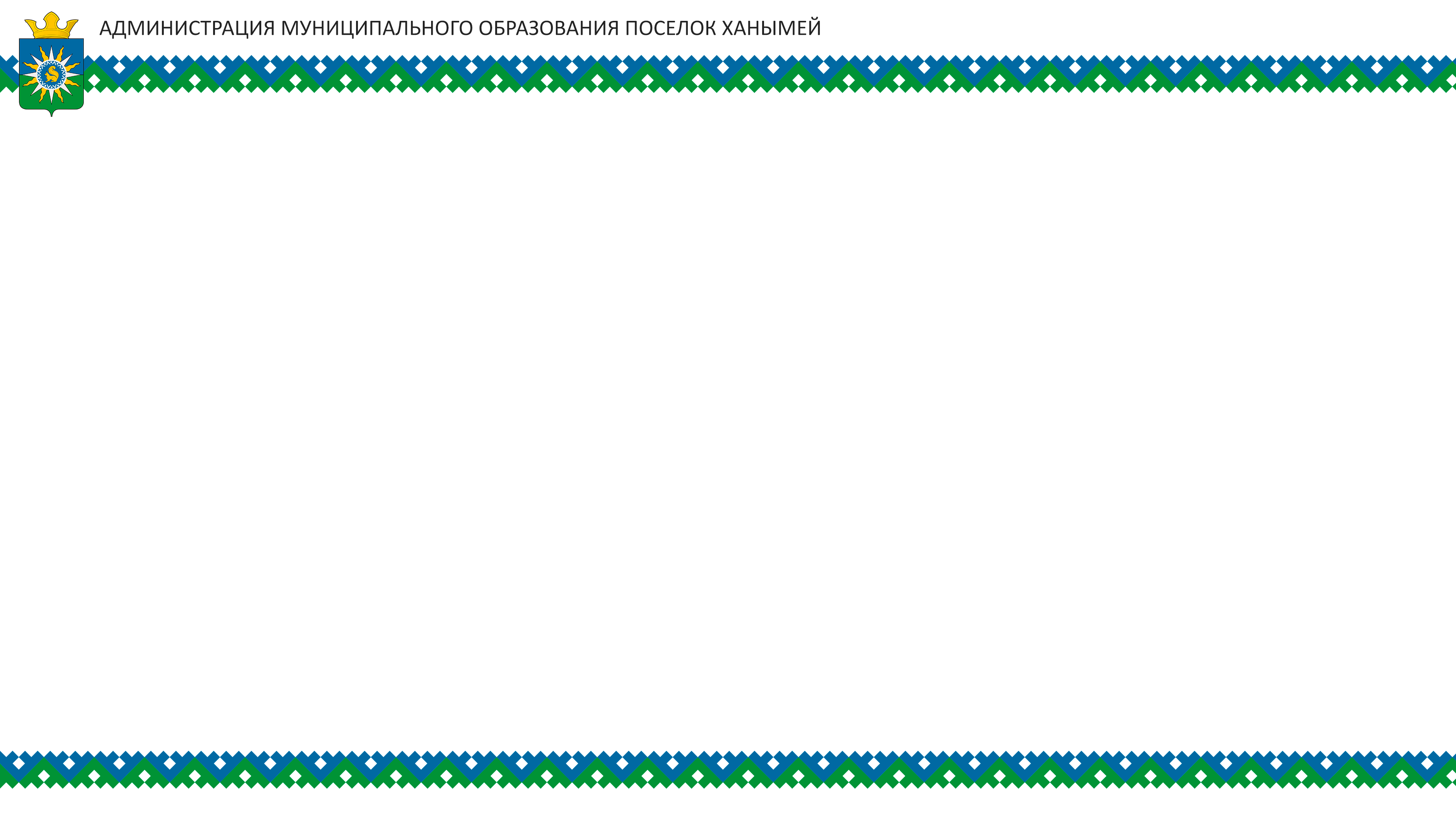 СПАСИБО ЗА ВНИМАНИЕ
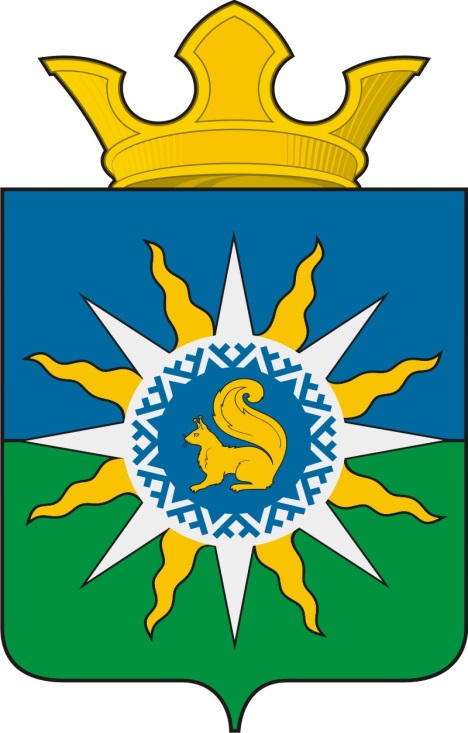